Wine Business Institute
Growing our Future Leaders
Ray Johnson, Sonoma State University
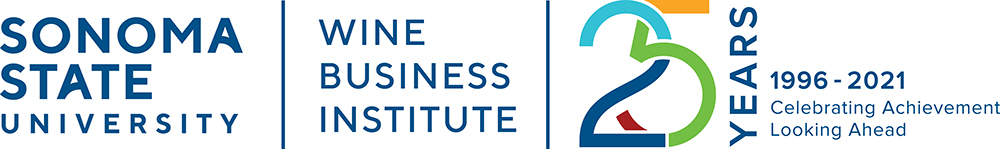 Who we are
What sets us apart
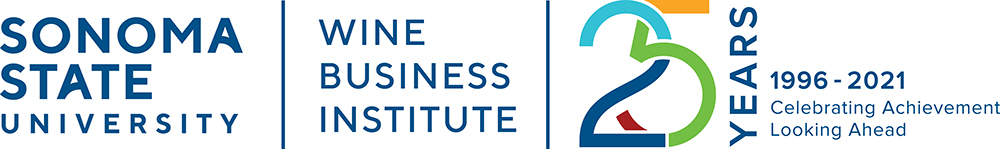 Focus
[Speaker Notes: Focus
The business of wine is our exclusive focus in our research and programs.

Public Policy
Consumer Insights
Leadership and Strategy
Economic Impact

Wine MBA Degrees
Undergraduate Wine Business Degree
Wine Business Certificates]
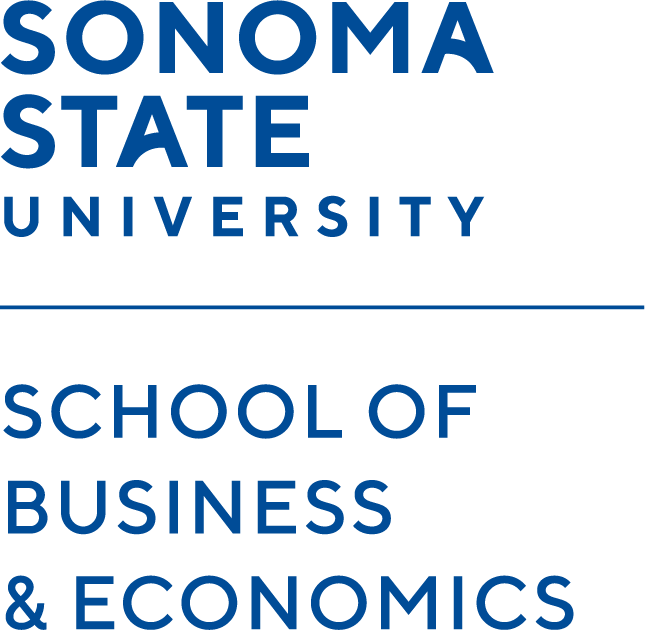 Transform Someone’s Career

Sonoma Executive Wine MBA

Integrated leadership development

Connect them with us. 

Classes begin annually.

Meet our alumni: wbi25.sonoma.edu
[Speaker Notes: Focus
Our exclusive focus is on the business of wine.

If you have a friend, a colleague, an ambitious employee, thinking of taking their career to the next level, share the word.  

We’re enrolling our next cohort right now.]
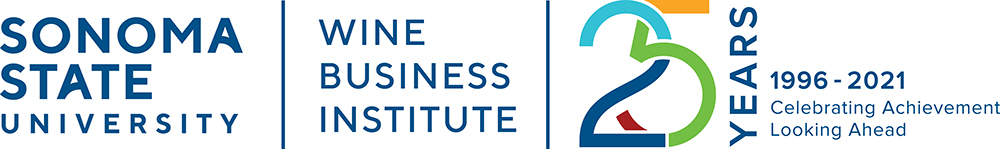 Network
[Speaker Notes: Network
Our board members and their companies span the wine industry value chain, including wineries large and small.

We host important wine industry gatherings like the annual Wine.com Industry Growth Summit.

Our alumni are the next generation of the wine industry’s leadership, leaders at every level.]
WBI Board Member Organizations
Our alumni…
Growing leaders in wine business.
[Speaker Notes: An expanding network of wine business alumni.
Our flagship program is our Executive Wine MBA and its Global counterpart.
Our graduating class in August 2018]
Wine Business Institute
Inclusive Excellence
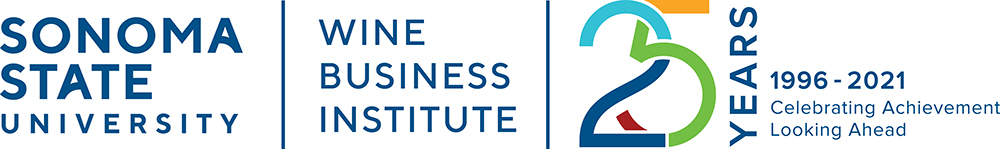 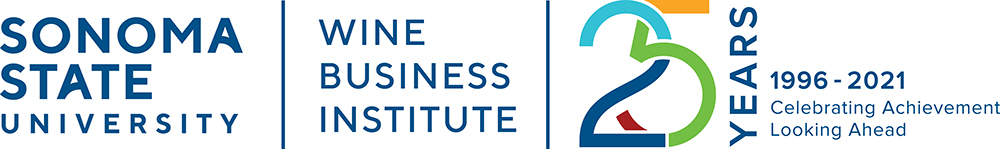 Leaders who champion inclusive excellence
will ensure the wine industry’s success
for future generations.
JOINT INFORMATIONAL HEARING
Senate Select Committee on California’s Wine Industry
Assembly Select Committee on Wine
“Cultivating the Next Generation of Wine Industry Leaders and Emerging Markets in California”
June 28, 2019~1:30 PM
Sonoma State University
Wine Spectator Learning Center
Welcome (1:30pm-1:45pm)
Sonoma State University President Judy Sakaki
Senator Bill Dodd, Co-Chair Senate Select Committee on California’s Wine Industry
Senator Mike McGuire, Co-Chair Senate Select Committee on California’s Wine Industry
Assemblymember Cecilia Aguiar-Curry, Chair Assembly Select Committee on Wine
Panel 1: State of Wine Industry Education & Research (1:45pm-2:30pm)
(Moderator: Asm. Aguiar-Curry)
Ray Johnson, Executive Director SSU Wine Business Institute
David E. Block, UC Davis Department Chair of Viticulture and Enology
Claire Hobday, Chief Financial Officer C. Mondavi & Family
Shannon Walker-Hyde, Estate Manager Hyde Estate Winery
Tony Stephen, Board Chairman American Vineyard Foundation
2019 Hearing with Elected Officials

Sonoma State Alumni:
Claire Hobday – C. Mondavi & Family
Shannon Walker-Hyde – Hyde Estate
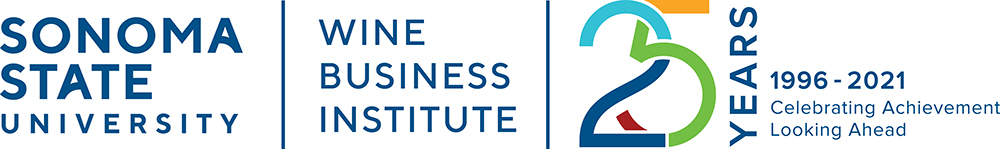 2020, 2021, 2022 Vinexpo America Webinars:  
Growing Brands in the US Market

Andrew Blok – Delicato Family Wines
Martha Vicedomini – Southern Glazer’s 
	(formerly Martha was at Empson)
Juliana Colangelo – Colangelo & Partners
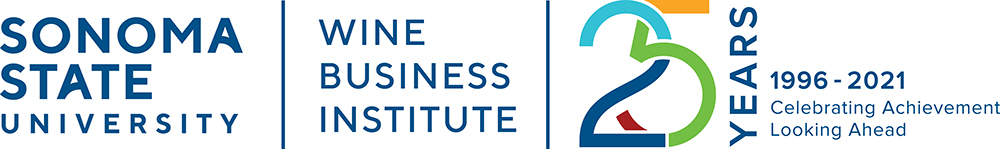 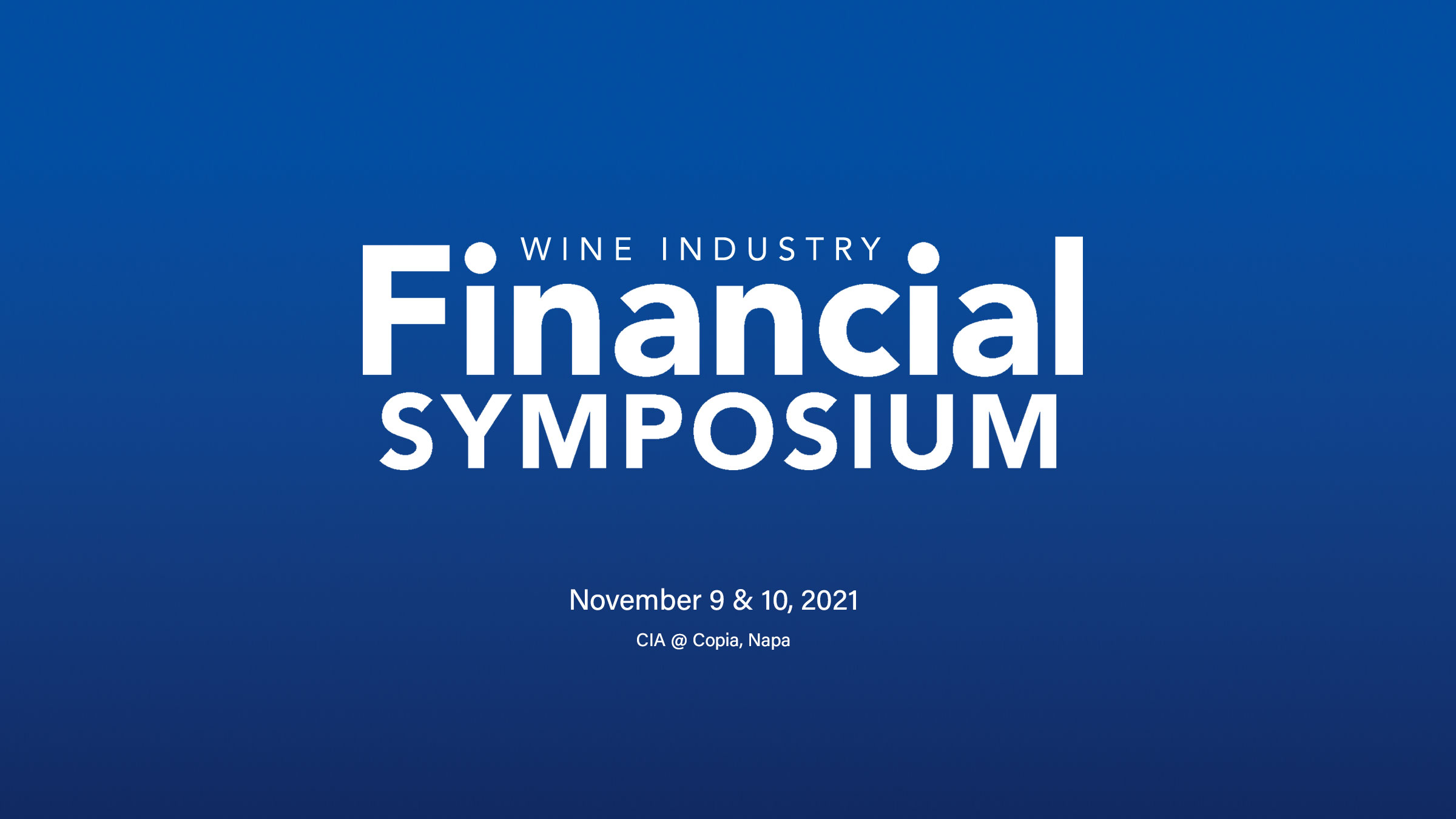 2022 Panel:
Moderated by leaders of the 
Wine Business Institute at 
Sonoma State University
Dana Sexton Vivier
Chief Financial Officer
Prema Behan
Co-Founder & General Manager
Emily Porter
Business Operations Manager
Ray Johnson
Executive Director
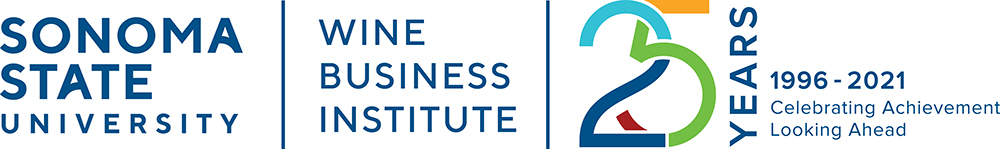 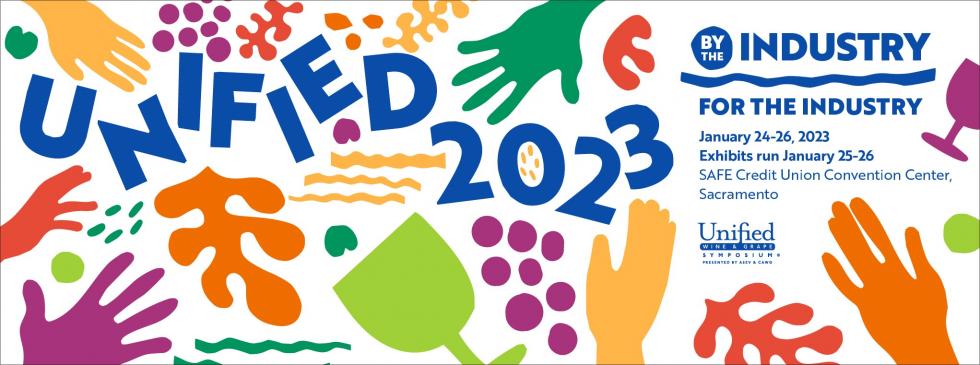 Moderator:Julie Lumgair, Art Nouveau Wines, California
Speakers:William Allen, Two Shepherds, CaliforniaPrema Behan, Three Sticks, CaliforniaLulie Halstead, The IWSR Group, EnglandChristine Moll, O’Neill Vintners & Distillers, CaliforniaDale Stratton, Wine Market Council, CaliforniaAly Wente, Wente Vineyards, California
A Focus on the Future: 
Trends and Opportunities from Across the Globe
General Session
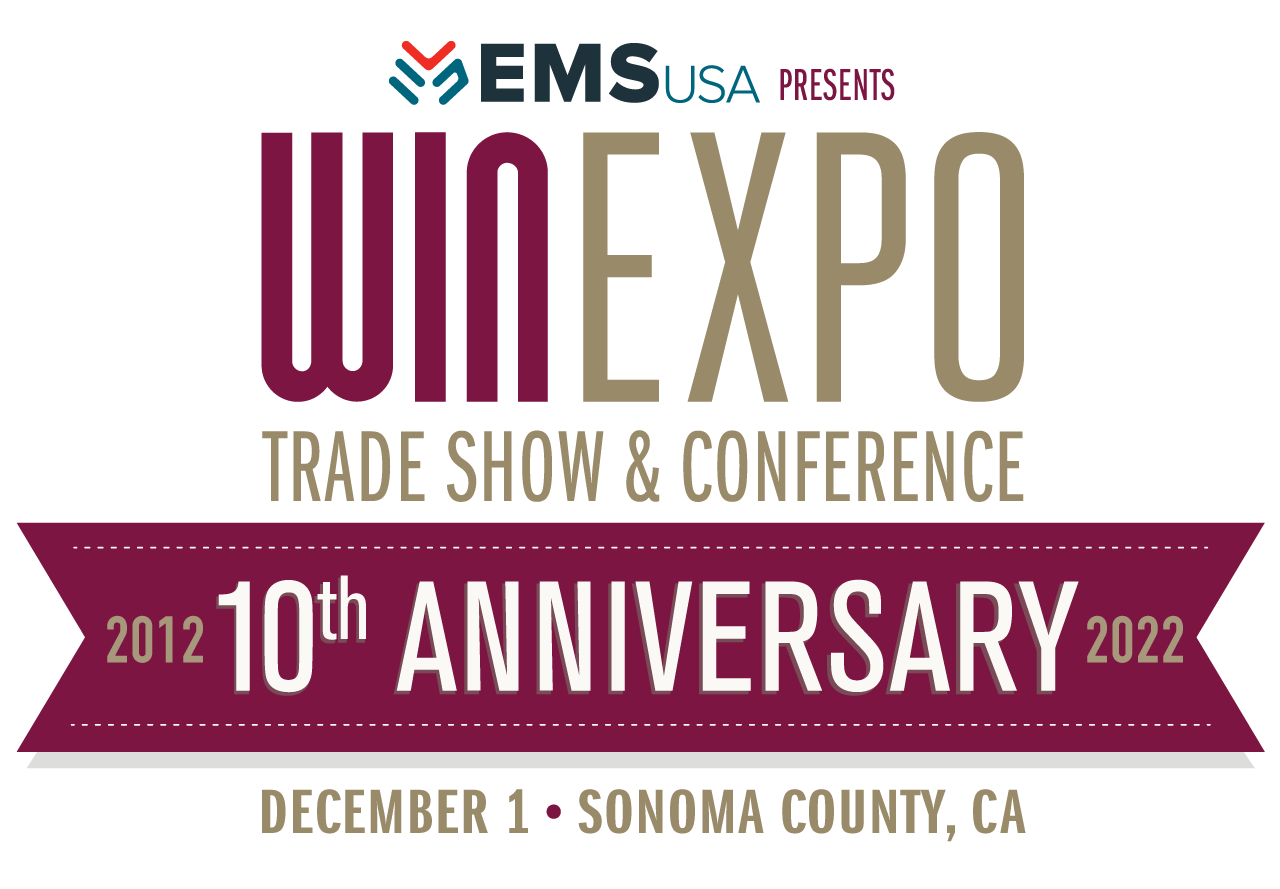 Exploring Water Conservation Practices in the Vineyard
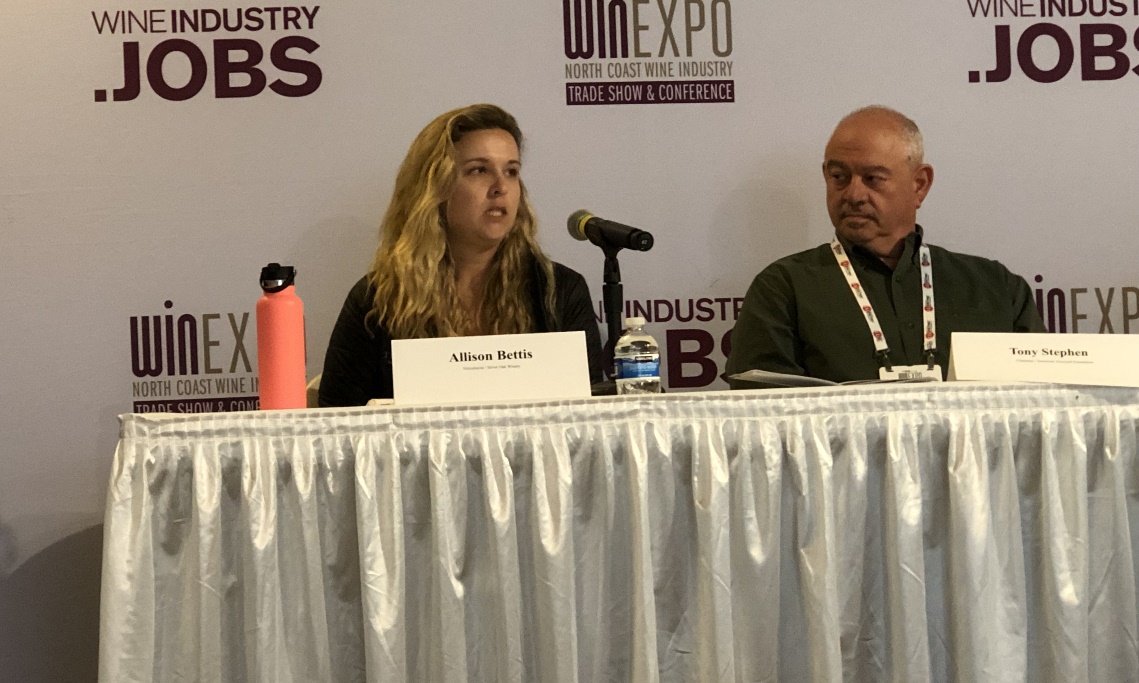 Moderator
Allison Jordan
Executive Director / California Sustainable Winegrowing Alliance

Allison Bettis
Viticulturist / Silver Oak Winery

Adam Koeppel
CEO / Agrology

Tony Stephen
Chairman / American Vineyard Foundation
Scholarships
$100,000+ Wine Business Scholarships
100+ Wine WISP Students
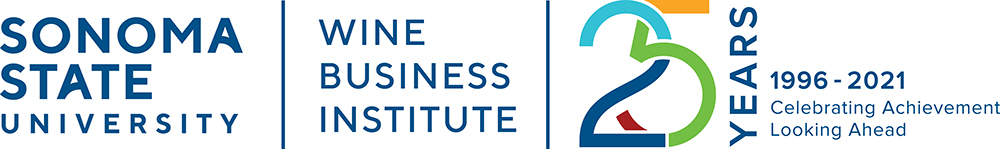 [Speaker Notes: Thank you for your support of our mission; we appreciate it.]
Gabriel Valenzuela

Winemaker
Jackson Family Wines
[Speaker Notes: Gabriel Valenzuela
Winemaker
Jackson Family Wines]
Stacey Vogel 

Winemaker
PLATA WINE PARTNERS
William Thomas

Director of Winegrowing
Foley Family Farms
Thomas-Hsi Vineyard
Shannon Donnell

Grower Relations and Vineyard Operations Manager
Sonoma-Cutrer Vineyards
John McCarthy

Director of Vineyard Operations
Far Niente Winery
Trini Amador 

Senior Manager, Stagecoach Vineyard,
Pahlmeyer Estate & Monte Rosso Vineyard
E. & J. Gallo Winery
[Speaker Notes: Trini Amador ‘17
Sonoma Executive MBA in Wine Business]